1
Proposition couleur d’identité pour EuroMov DHM
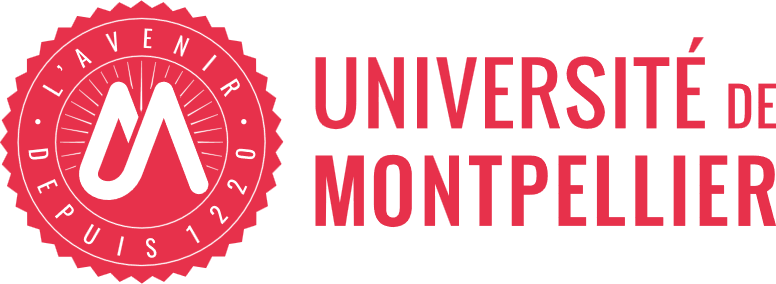 CODE UM : RGB E7314B
+
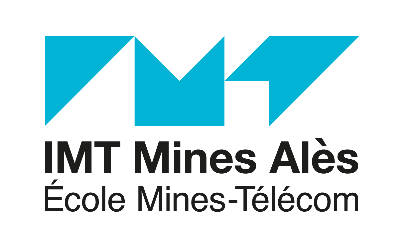 CODE IMT : RGB 00BCD7
=
CODE EuroMov DHM = CODE UM + CODE IMT = RGB 972D89
Lorem ipsum dolor sit amet
2
Proposition codes couleurs pour EuroMov DHM
CODE EuroMov DHM : RGB #972D89
CODE UM : RGB #E7314B
CODE IMT : RGB #00BCD7
CODE Supplémentaire 1 : RGB #E77231
CODE Supplémentaire 2 : RGB #E7CD31
Lorem ipsum dolor sit amet
3
Proposition nouveau Logo pour EuroMov DHM
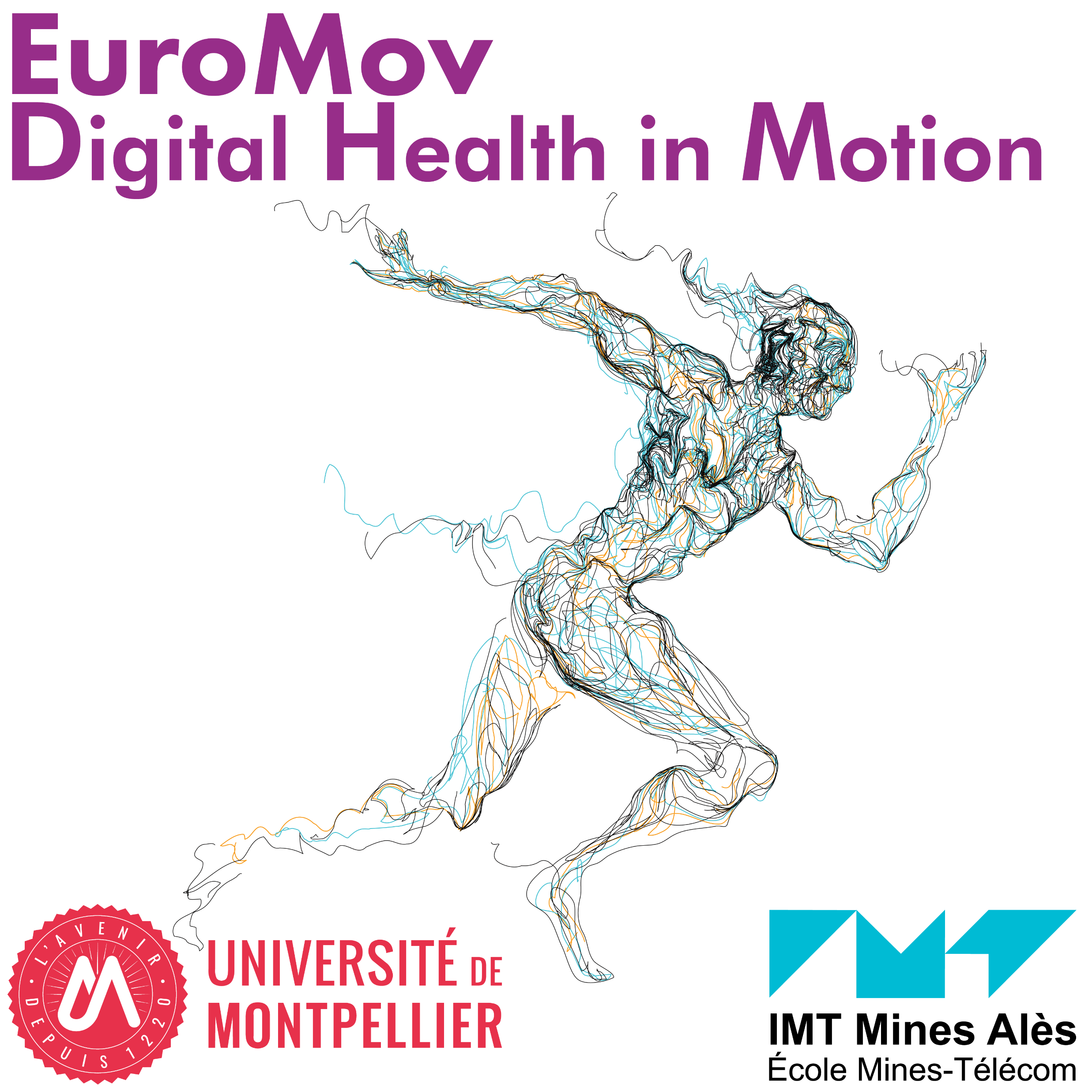 Lorem ipsum dolor sit amet
4
Logos partenaires EuroMov DHM
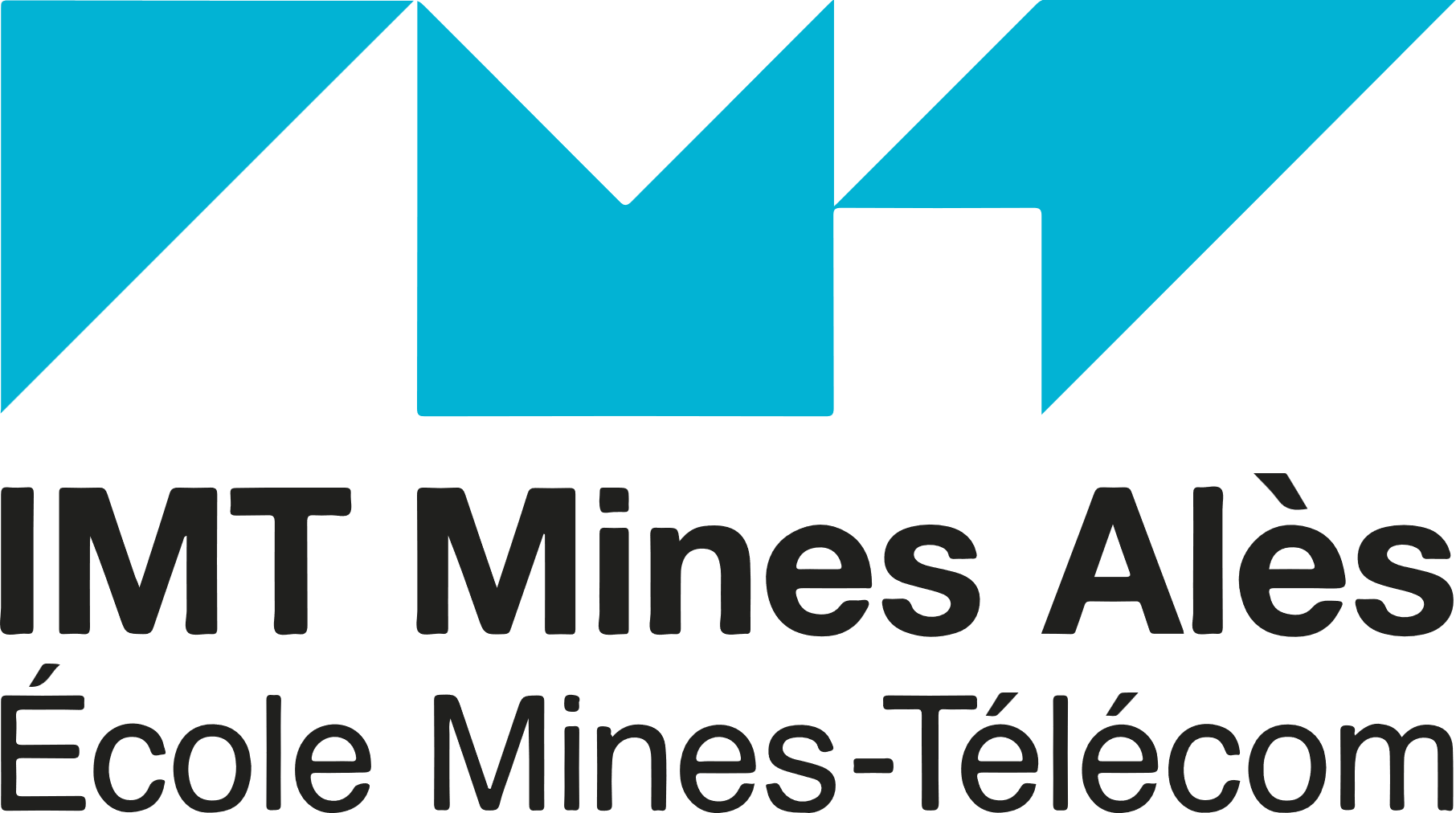 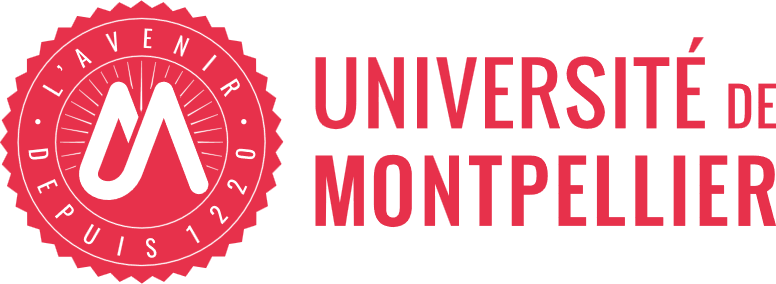 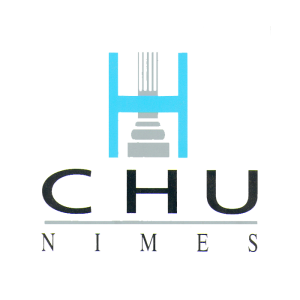 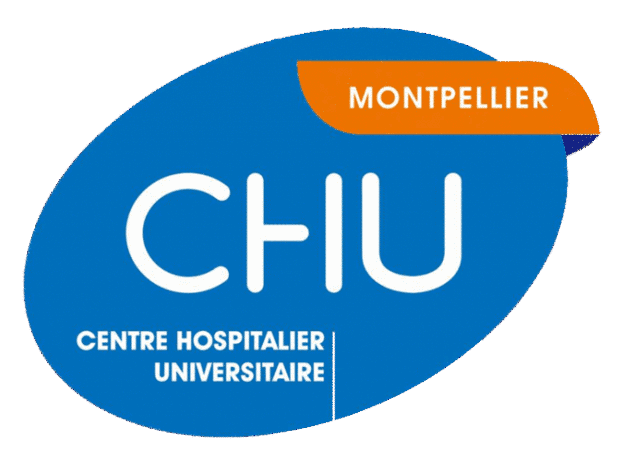 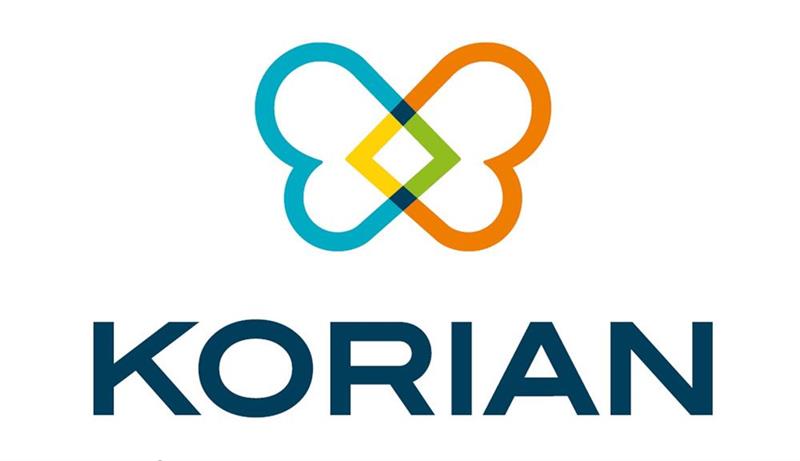 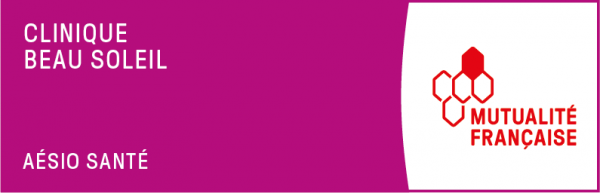 Lorem ipsum dolor sit amet
5
Bandeau partenaires EuroMov DHM
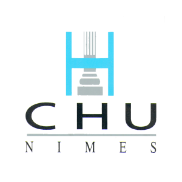 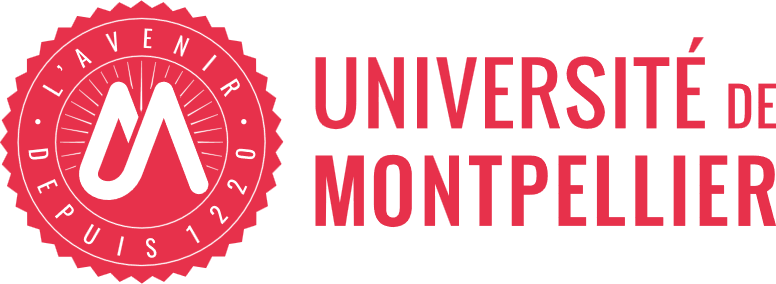 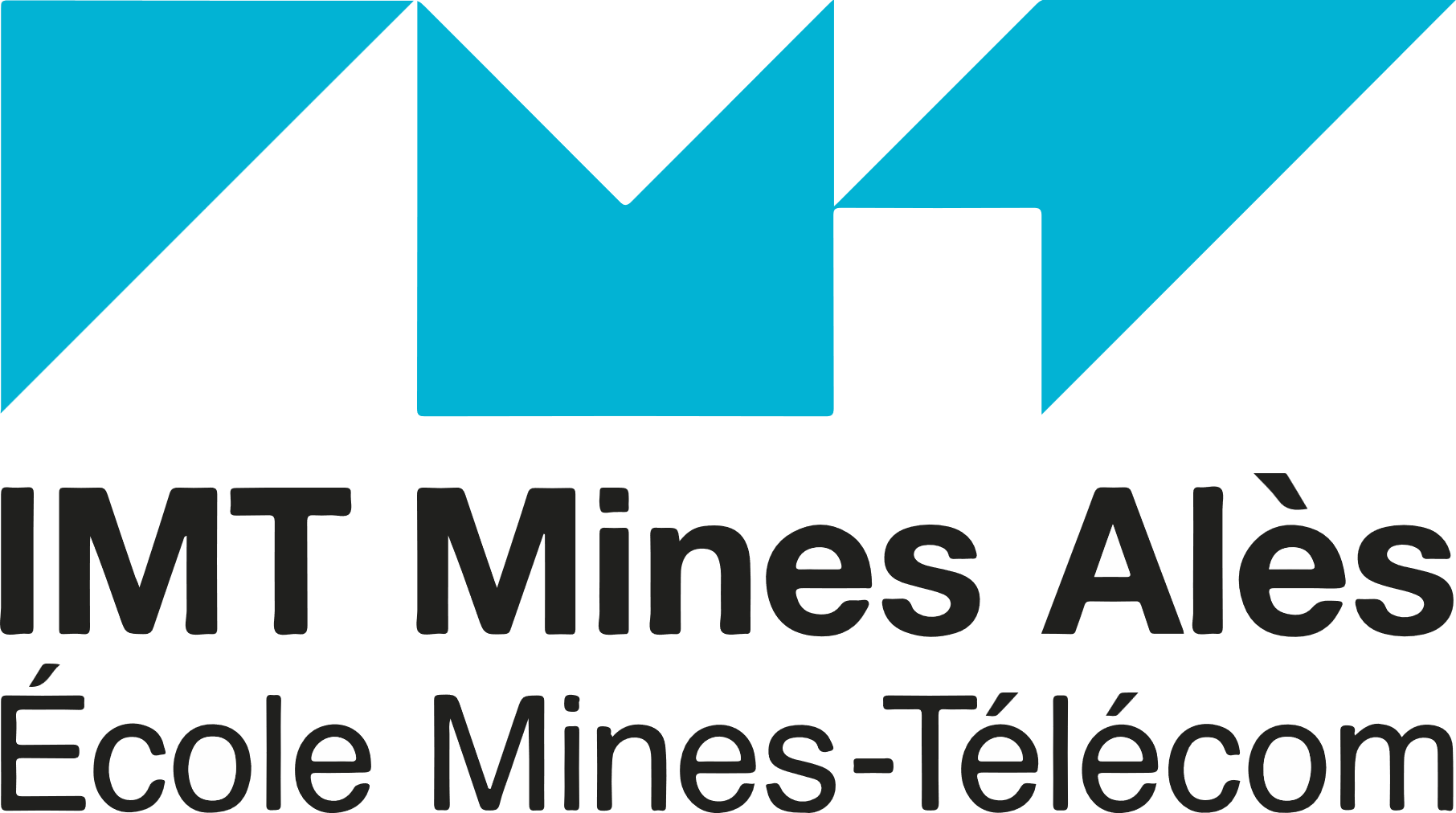 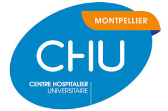 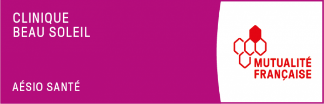 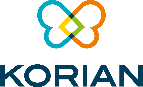 Lorem ipsum dolor sit amet
6
Proposition de disposition de diapositive
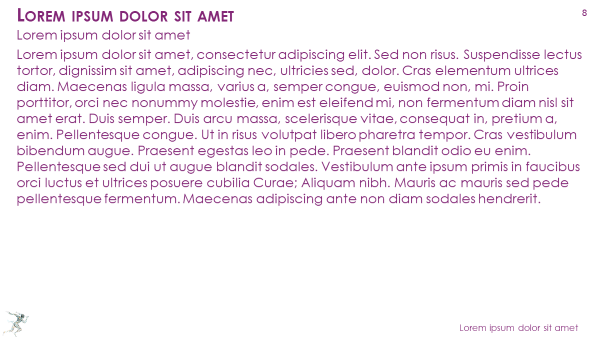 3 styles de diapositive :
Fond blanc
Fond couleur EuroMov DHM
Fond couleur EuroMov DHM dégradé


Disponibles dans le menu :
Accueil / Disposition
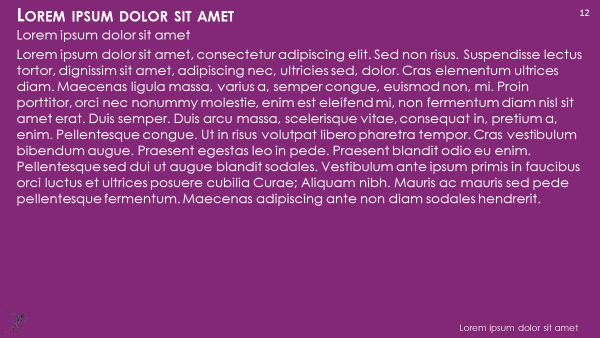 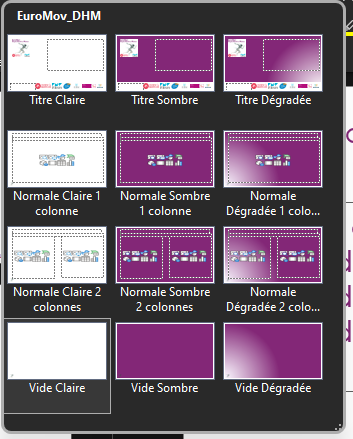 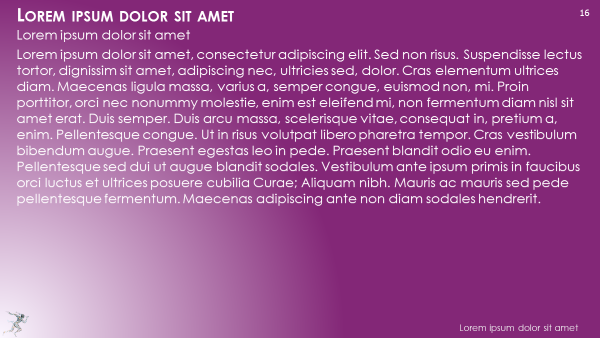 Lorem ipsum dolor sit amet
Lorem ipsum dolor sit amet
Lorem ipsum dolor sit amet
Lorem ipsum dolor sit amet
8
Lorem ipsum dolor sit amet
Lorem ipsum dolor sit amet, consectetur adipiscing elit. Sed non risus. Suspendisse lectus tortor, dignissim sit amet, adipiscing nec, ultricies sed, dolor. Cras elementum ultrices diam. Maecenas ligula massa, varius a, semper congue, euismod non, mi. Proin porttitor, orci nec nonummy molestie, enim est eleifend mi, non fermentum diam nisl sit amet erat. Duis semper. Duis arcu massa, scelerisque vitae, consequat in, pretium a, enim. Pellentesque congue. Ut in risus volutpat libero pharetra tempor. Cras vestibulum bibendum augue. Praesent egestas leo in pede. Praesent blandit odio eu enim. Pellentesque sed dui ut augue blandit sodales. Vestibulum ante ipsum primis in faucibus orci luctus et ultrices posuere cubilia Curae; Aliquam nibh. Mauris ac mauris sed pede pellentesque fermentum. Maecenas adipiscing ante non diam sodales hendrerit.
Lorem ipsum dolor sit amet
Lorem ipsum dolor sit amet
9
Lorem ipsum dolor sit amet
Lorem ipsum dolor sit amet, consectetur adipiscing elit. Sed non risus. Suspendisse lectus tortor, dignissim sit amet, adipiscing nec, ultricies sed, dolor. Cras elementum ultrices diam..
Lorem ipsum dolor sit amet, consectetur adipiscing elit. Sed non risus.

Suspendisse lectus tortor, dignissim sit amet, adipiscing nec, ultricies sed, dolor. Cras elementum ultrices diam..
Lorem ipsum dolor sit amet
10
Lorem ipsum dolor sit amet
Lorem ipsum dolor sit amet
Lorem ipsum dolor sit amet
12
Lorem ipsum dolor sit amet
Lorem ipsum dolor sit amet, consectetur adipiscing elit. Sed non risus. Suspendisse lectus tortor, dignissim sit amet, adipiscing nec, ultricies sed, dolor. Cras elementum ultrices diam. Maecenas ligula massa, varius a, semper congue, euismod non, mi. Proin porttitor, orci nec nonummy molestie, enim est eleifend mi, non fermentum diam nisl sit amet erat. Duis semper. Duis arcu massa, scelerisque vitae, consequat in, pretium a, enim. Pellentesque congue. Ut in risus volutpat libero pharetra tempor. Cras vestibulum bibendum augue. Praesent egestas leo in pede. Praesent blandit odio eu enim. Pellentesque sed dui ut augue blandit sodales. Vestibulum ante ipsum primis in faucibus orci luctus et ultrices posuere cubilia Curae; Aliquam nibh. Mauris ac mauris sed pede pellentesque fermentum. Maecenas adipiscing ante non diam sodales hendrerit.
Lorem ipsum dolor sit amet
Lorem ipsum dolor sit amet
13
Lorem ipsum dolor sit amet
Lorem ipsum dolor sit amet, consectetur adipiscing elit. Sed non risus. Suspendisse lectus tortor, dignissim sit amet, adipiscing nec, ultricies sed, dolor. Cras elementum ultrices diam..
Lorem ipsum dolor sit amet, consectetur adipiscing elit. Sed non risus.

Suspendisse lectus tortor, dignissim sit amet, adipiscing nec, ultricies sed, dolor. Cras elementum ultrices diam..
Lorem ipsum dolor sit amet
14
Lorem ipsum dolor sit amet
Lorem ipsum dolor sit amet
Lorem ipsum dolor sit amet
16
Lorem ipsum dolor sit amet
Lorem ipsum dolor sit amet, consectetur adipiscing elit. Sed non risus. Suspendisse lectus tortor, dignissim sit amet, adipiscing nec, ultricies sed, dolor. Cras elementum ultrices diam. Maecenas ligula massa, varius a, semper congue, euismod non, mi. Proin porttitor, orci nec nonummy molestie, enim est eleifend mi, non fermentum diam nisl sit amet erat. Duis semper. Duis arcu massa, scelerisque vitae, consequat in, pretium a, enim. Pellentesque congue. Ut in risus volutpat libero pharetra tempor. Cras vestibulum bibendum augue. Praesent egestas leo in pede. Praesent blandit odio eu enim. Pellentesque sed dui ut augue blandit sodales. Vestibulum ante ipsum primis in faucibus orci luctus et ultrices posuere cubilia Curae; Aliquam nibh. Mauris ac mauris sed pede pellentesque fermentum. Maecenas adipiscing ante non diam sodales hendrerit.
Lorem ipsum dolor sit amet
Lorem ipsum dolor sit amet
17
Lorem ipsum dolor sit amet
Lorem ipsum dolor sit amet, consectetur adipiscing elit. Sed non risus. Suspendisse lectus tortor, dignissim sit amet, adipiscing nec, ultricies sed, dolor. Cras elementum ultrices diam..
Lorem ipsum dolor sit amet, consectetur adipiscing elit. Sed non risus.

Suspendisse lectus tortor, dignissim sit amet, adipiscing nec, ultricies sed, dolor. Cras elementum ultrices diam..
Lorem ipsum dolor sit amet
18
Lorem ipsum dolor sit amet